Интерактивное обучение как современное направление активизации познавательной деятельности обучающихся.
Муниципальное общеобразовательное учреждение
средняя общеобразовательная школа № 5 
с углубленным изучением отдельных предметов
Бугульминского муниципального района 
Республики Татарстан
Учитель начальных классов: Идиятуллина Айслу Гилмутдиновна
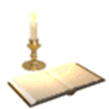 Интерактивное обучение
Сложный процесс взаимодействия учителя и учащихся, основанный на диалоге. 
Участие в диалоге требует умения не только слушать и слышать, не только говорить, но и быть понятым.
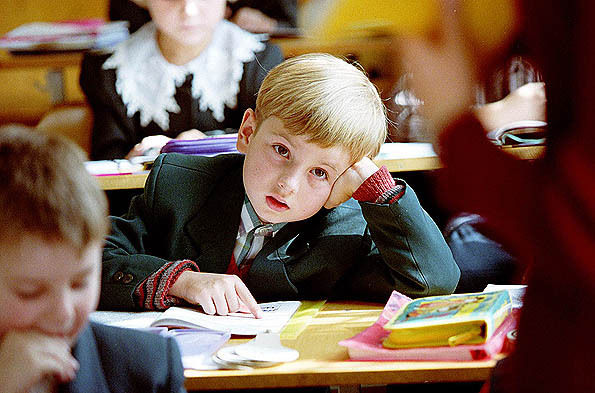 Интерактивные методы обучения
Основаны на групповом взаимодействии, позволяющие в обстановке доверия выявить и развить личностный потенциал каждого члена группы.
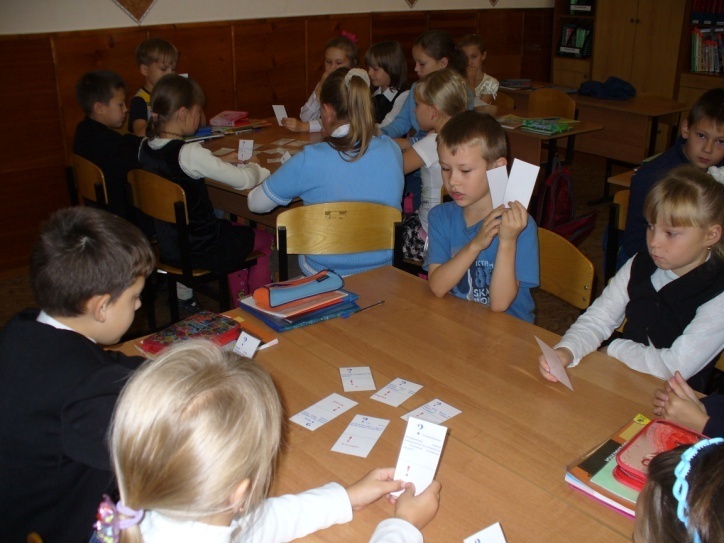 Формы и методы интерактивного обучения
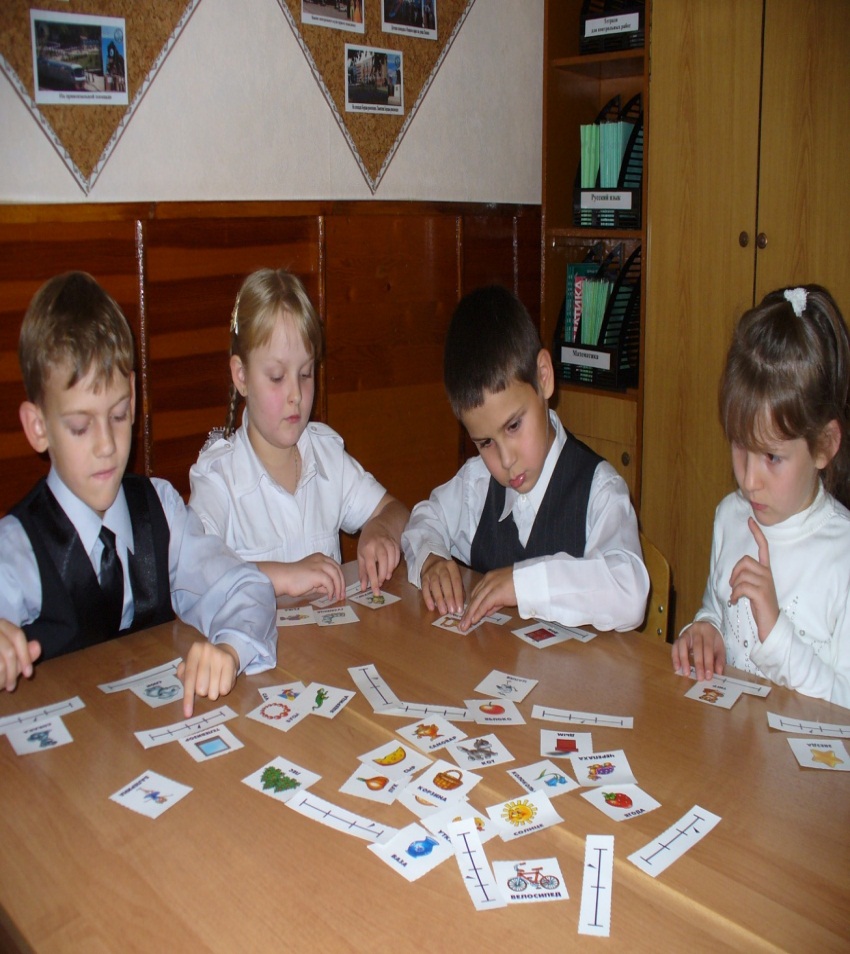 Дискуссионные
Игровые
Тренинговые
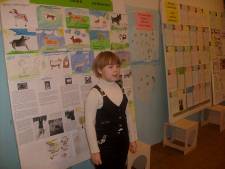 Что даёт  интерактивное обучение?
Опыт активного освоения учебного материала
Развитие личностной рефлексии.
Освоение нового опыта учебного взаимодействия, переживаний.
Развитие навыков общения в группе.
Развитие навыков анализа и самоанализа в процессе группой рефлексии.
Многомерное освоение учебного материала.
Развивающий и образовательный эффект работы в группах.
Высокая активность учащихся.
Комфортность.
Повышение самооценки.
Развитие речи, коммуникативных навыков.
Глубокая проработка учебного материала.
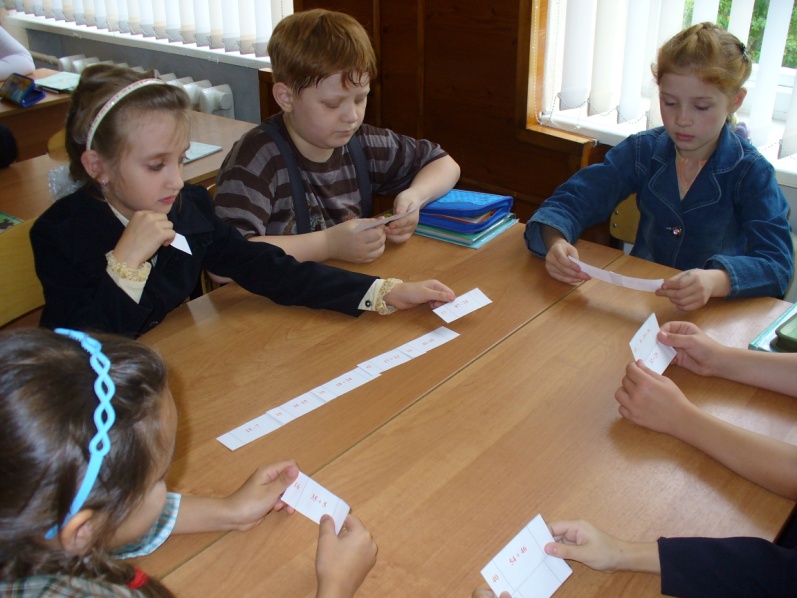 Общие правила групповой работы.
Каждый участник имеет возможность высказаться.
Все участники уважают взгляды каждого.
Обсуждаются идеи, предложения, а не люди.
Все участники делают замечания кратко и по существу.
Уметь воспринимать чужие идеи, мнения.
Конфликты разрешаются мирно.
Все участники стремятся создать дружескую, деловую атмосферу.
Интерактивные методы обучения.
Мозговой штурм.
Групповая дискуссия.
Ролевая игра.
Деловая игра.
Тренинг.
Литература
Кларин М.В. Интерактивное обучение- инструмент освоения нового опыта// Педагогика. 2000. - №7


Панина Т.С; Вавилова Л.Н. Современные способы активизации обучения. //М.: Издательский центр «Академия», 2007.
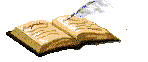